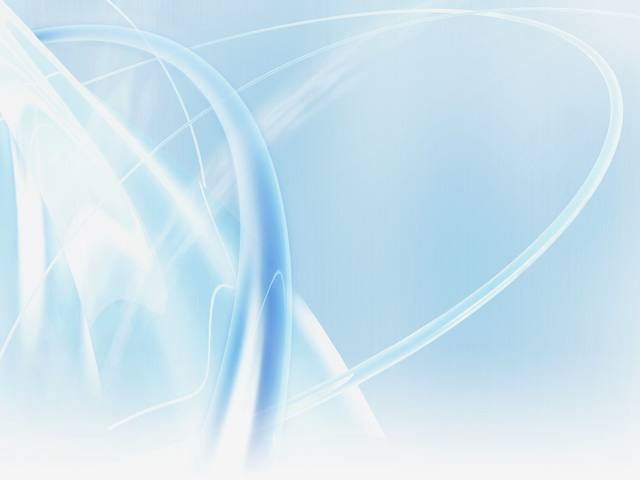 МИКС-ФРИЗ - ГРУП
СКОЛЬКО ЦВЕТОВ НА ФЛАГЕ РЕСПУБЛИКИ ТАТАРСТАН?

СКОЛЬКО БУДЕТ 9:3?

СКОЛЬКО ЧЕЛОВЕК МОЖЕТ СЕСТЬ В ЧЕТЫРЕХМЕСТНУЮ ЛОДКУ?
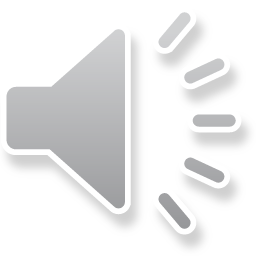 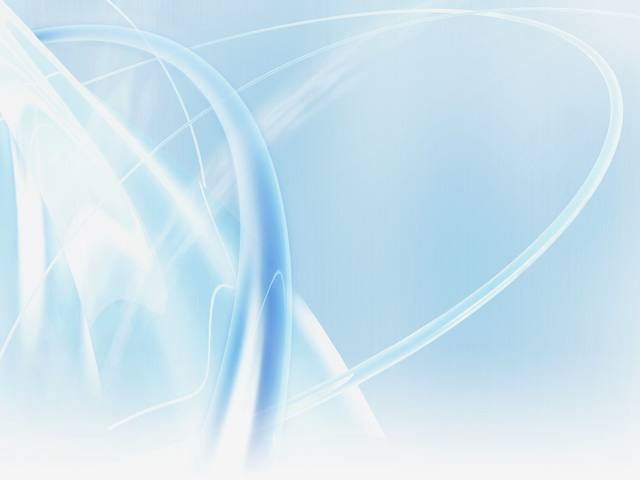 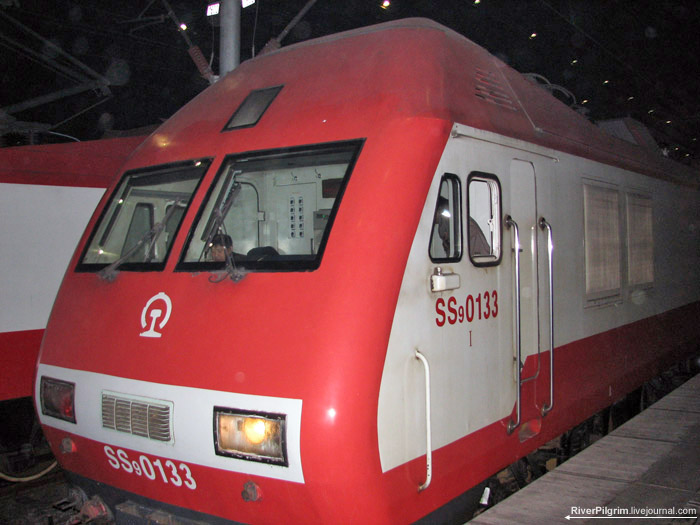 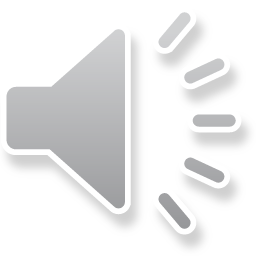 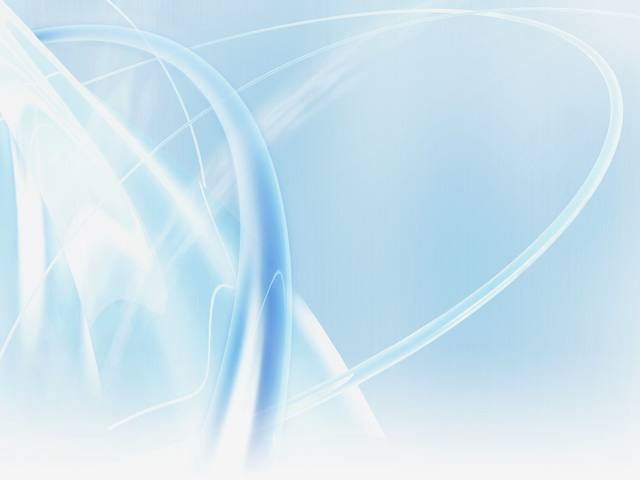 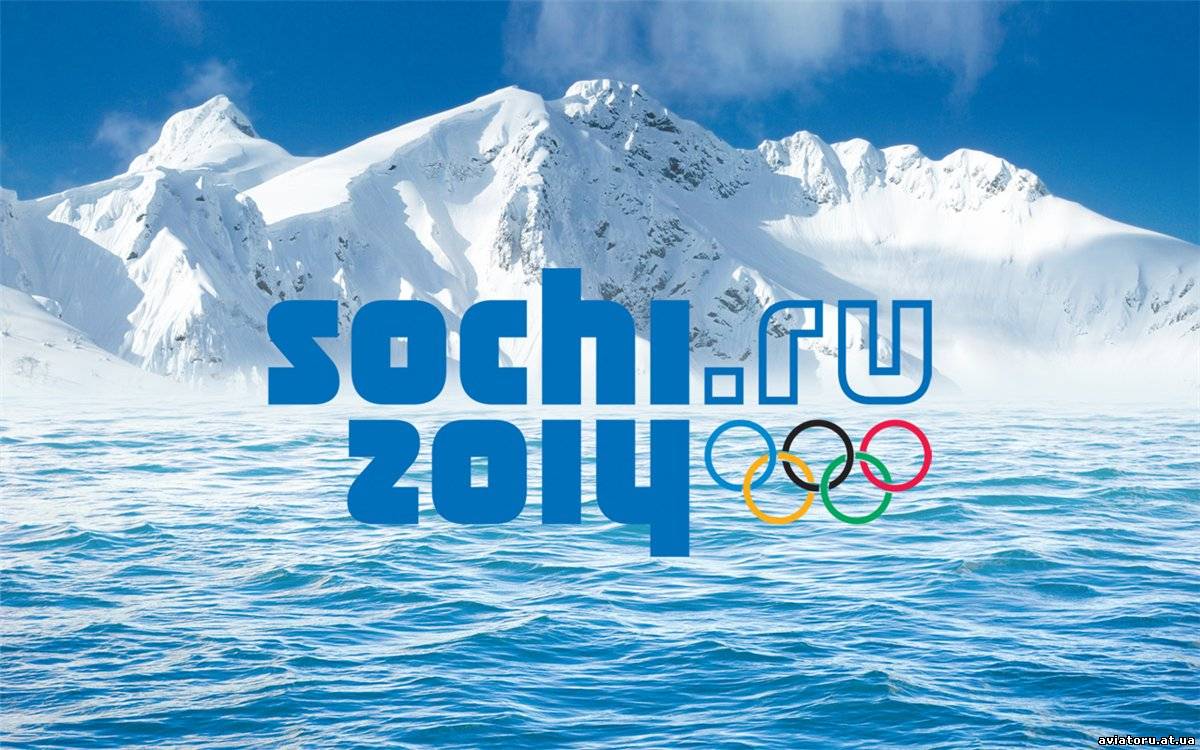 XXII Зимние олимпийские 
игры
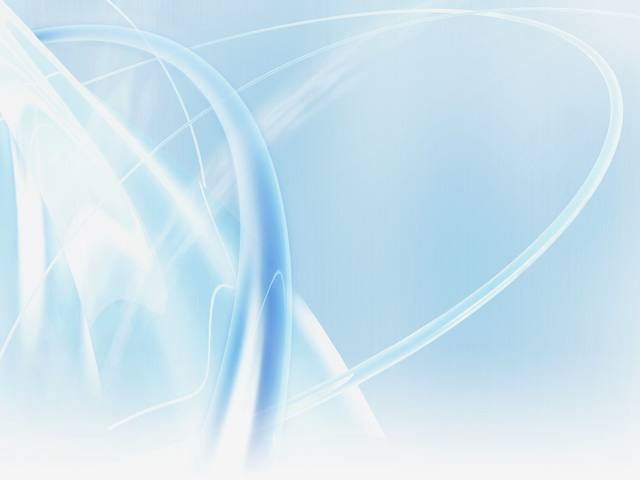 Станция «Историческая»
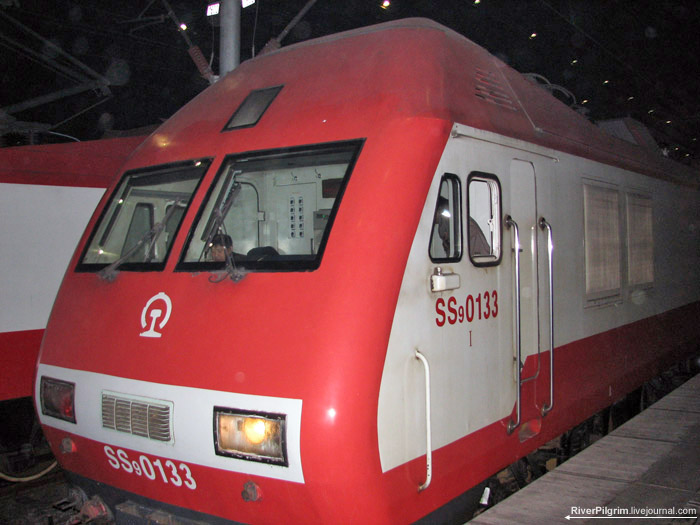 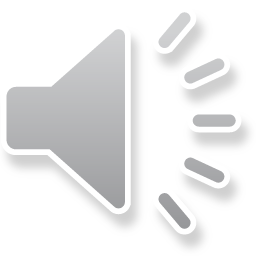 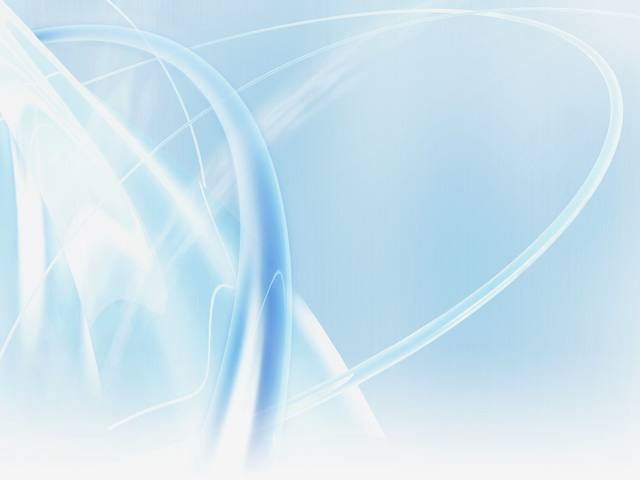 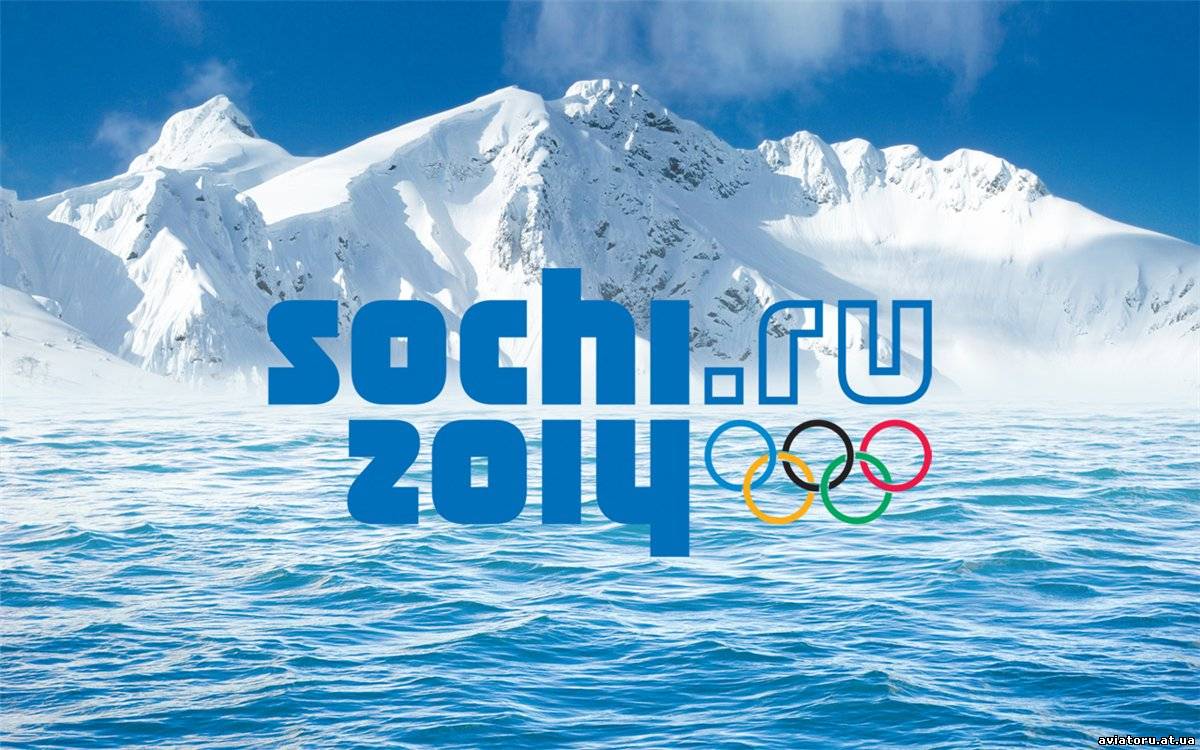 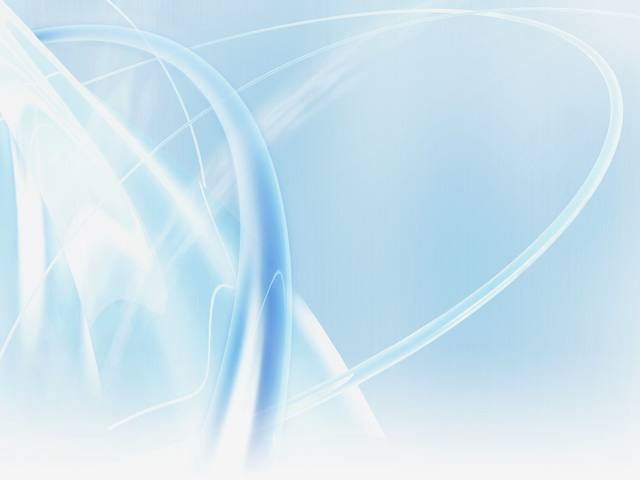 АФРИКА
ЕВРОПА
АМЕРИКА
АЗИЯ
АВСТРАЛИЯ
Символ Олимпийских  игр разработал  
Пьер де Кубертен в 1912 году
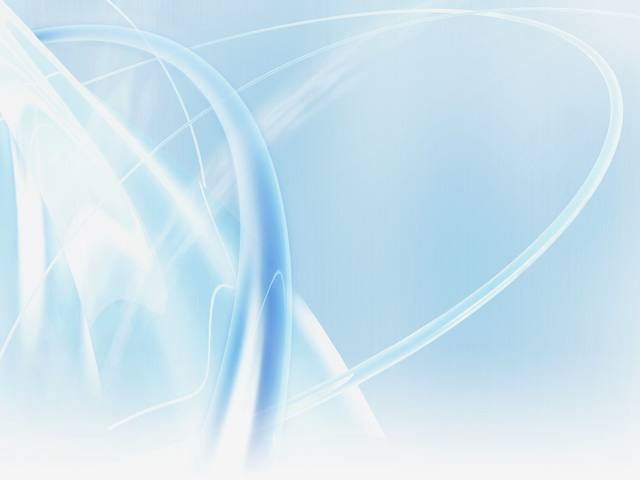 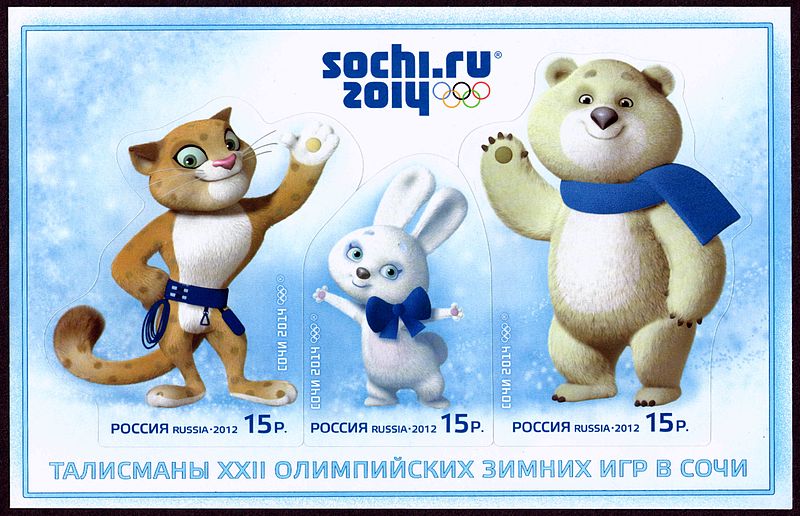 Зайка
Снежный барс
Белый мишка
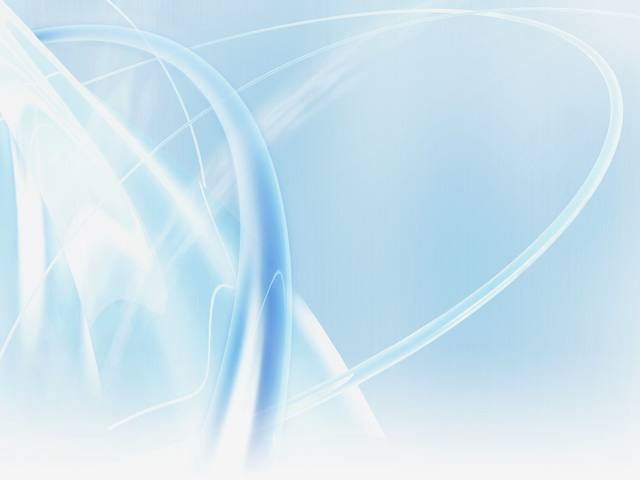 Станция «Спортивная»
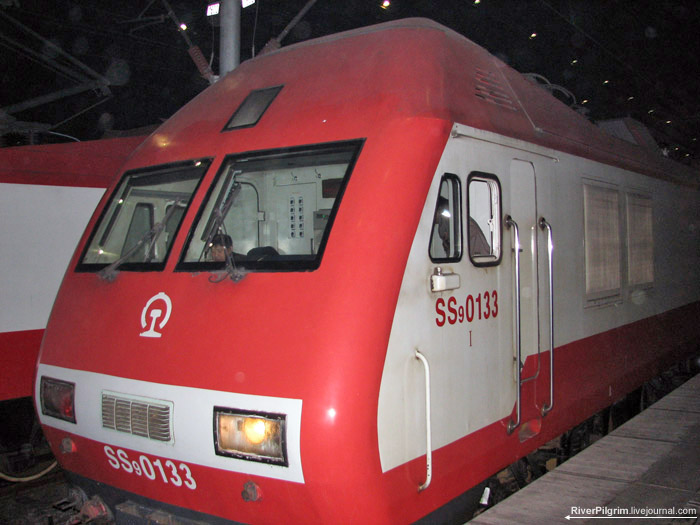 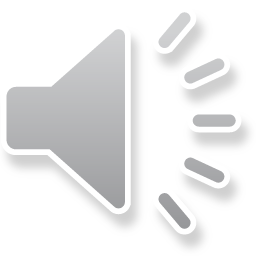 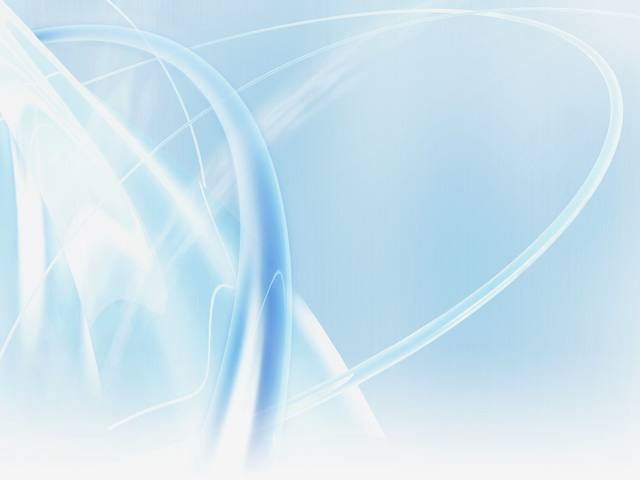 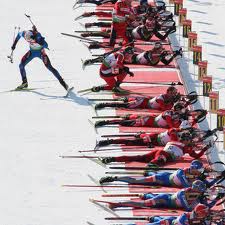 Биатлон
Зимний вид спорта ,
 сочетающий лыжную гонку
 со стрельбой из винтовки.
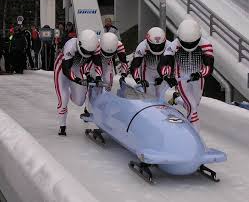 бобслей
Зимний олимпийский вид спорта, представляющий собой скоростной спуск с гор по специально оборудованным ледовым трассам на управляемых санях-бобах.
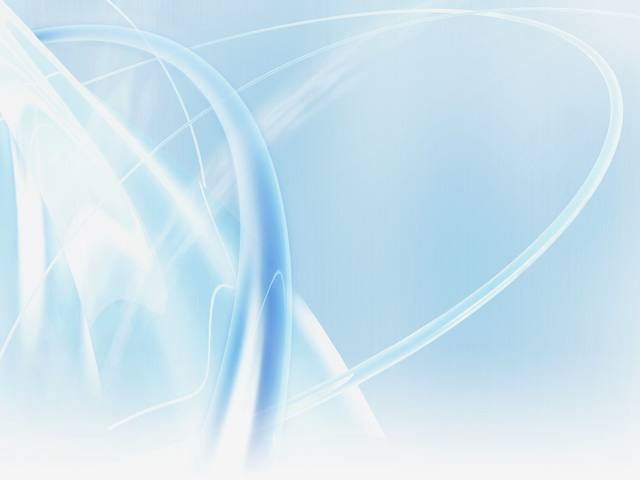 скелетон
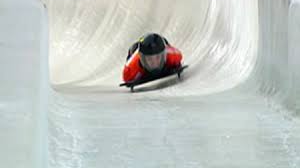 Зимний вид спорта ,  представляющий  собой спуск  по ледяному жёлобу на двухполозьевых санях на  укрепленной раме.
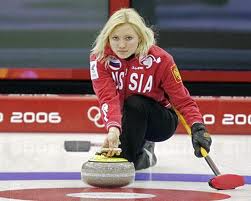 кёрлинг
Командная спортивная игра на ледяной площадке. Участники двух команд поочерёдно пускают по льду специальные тяжелые гранитные снаряды (камни) в сторону размеченной на льду мишени.
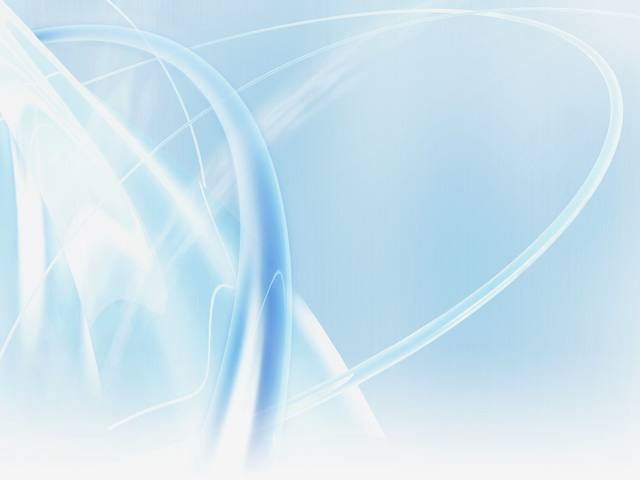 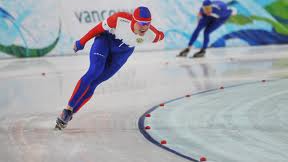 Конькобежный 
спорт
Скоростной бег на коньках – вид спорта , в котором необходимо как можно быстрее преодолевать определенную дистанцию на ледовом стадионе по замкнутому кругу.
Горнолыжный 
спорт
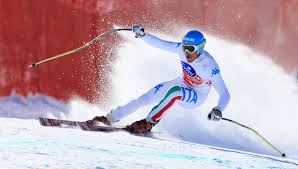 Спуск с гор на специальных лыжах. Вид спорта . А также популярный вид активного отдыха миллионов людей по всему миру.
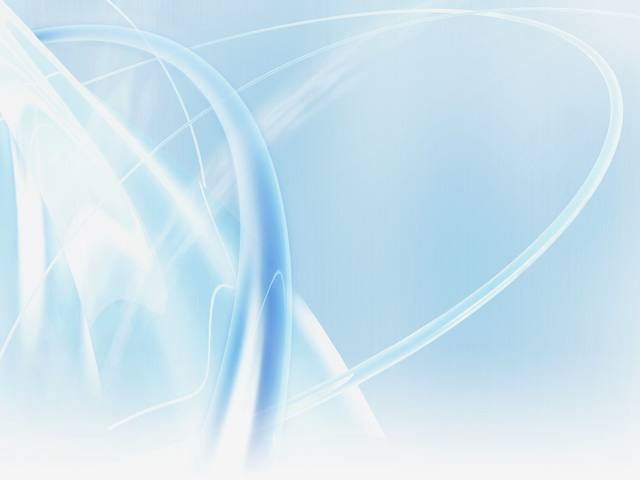 Фигурное катание
Фигу́рное ката́ние — конькобежный вид спорта, относится к сложнокоординационным видам спорта. Основная идея заключается в передвижении спортсмена или пары спортсменов на коньках по льду с переменами направления скольжения и выполнением дополнительных элементов (вращением, прыжками, комбинаций шагов, поддержек и др.) под музыку.
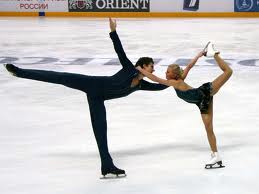 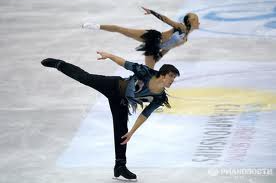 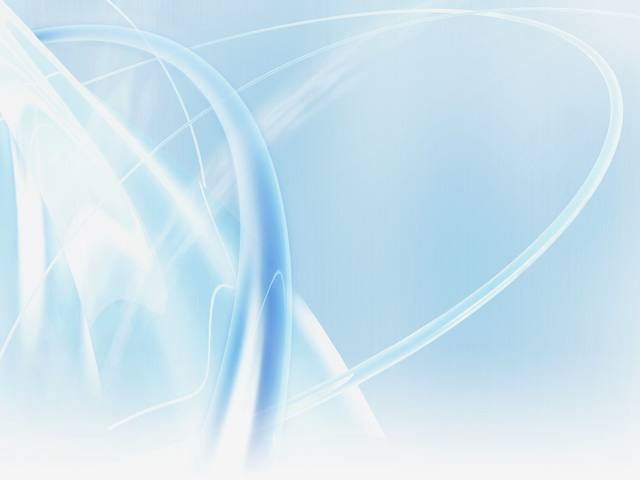 Вид скоростного бега на коньках, заключающийся в максимально быстром преодолении дистанции внутри хоккейной площадки. В соревнованиях несколько спортсменов (как правило 4—8: чем больше дистанция, тем больше спортсменов в забеге) одновременно катаются по овальной ледовой дорожке.
Шорт-трек
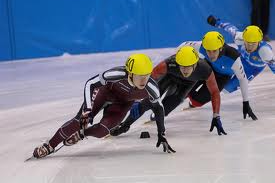 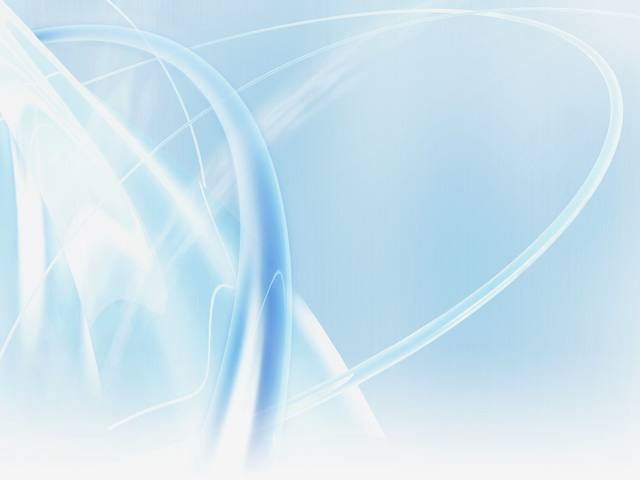 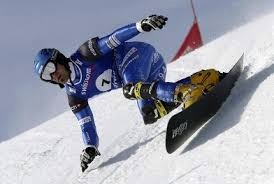 сноуборд
Сноубо́рд(инг)— олимпийский вид спорта, заключающийся в спуске с заснеженных склонов и гор на специальном снаряде — сноуборде.
Прыжки с 
трамплина
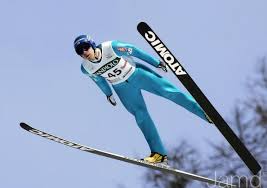 Прыжки на лыжах с трамплина— вид спорта, включающий прыжки на лыжах со специально оборудованных трамплинов. Выступают как самостоятельный вид спорта, а также входят в программу лыжного двоеборья.
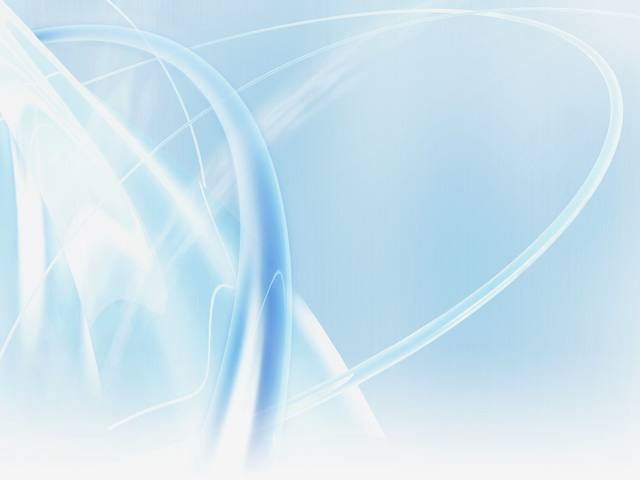 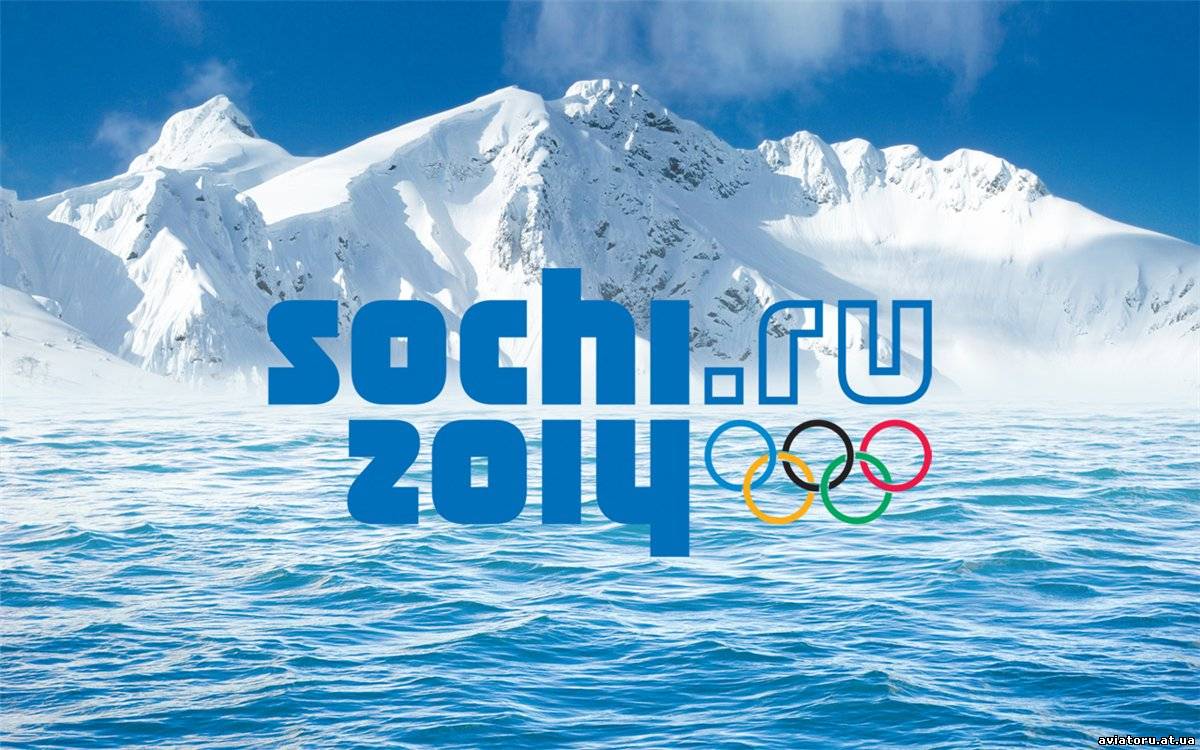 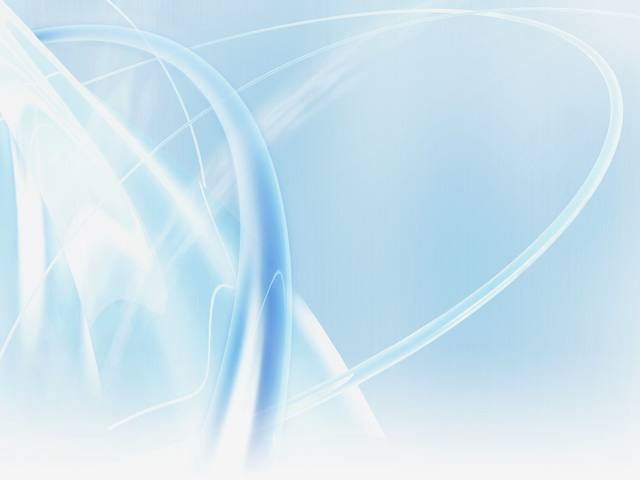 Станция «Эрудит»
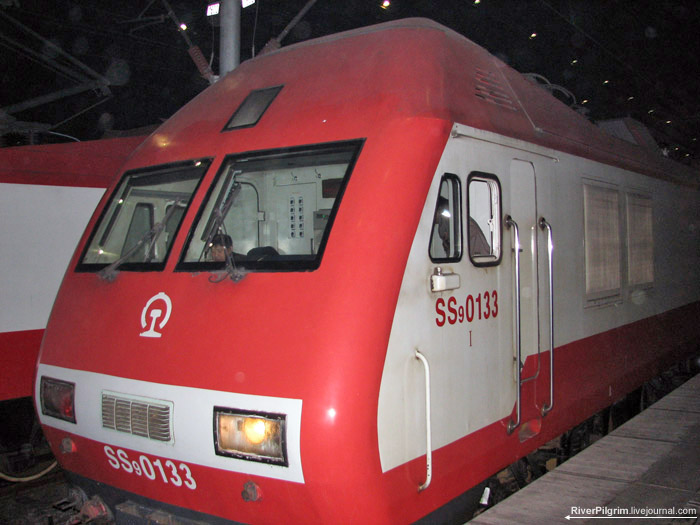 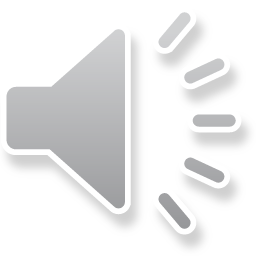 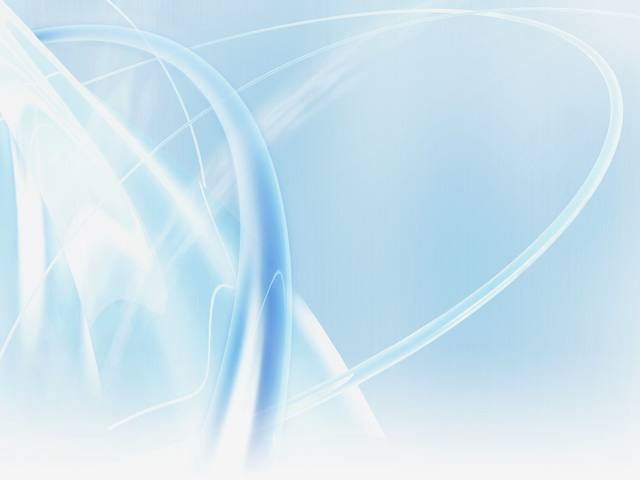 Тэйк оф-  тач даун
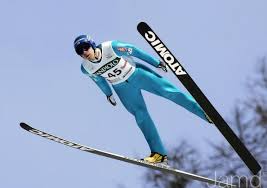 Лыжный спорт
Бобслей 
Прыжки с трамплина
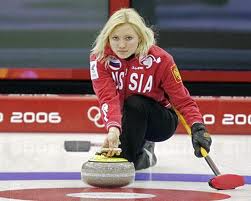 Фигурное катание
Биатлон 
Кёрлинг
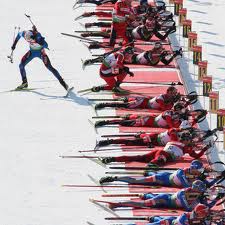 Бобслей
Биатлон 
Сноуборд
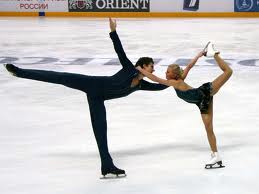 Фигурное катание
Шорт-трек
Скелетон
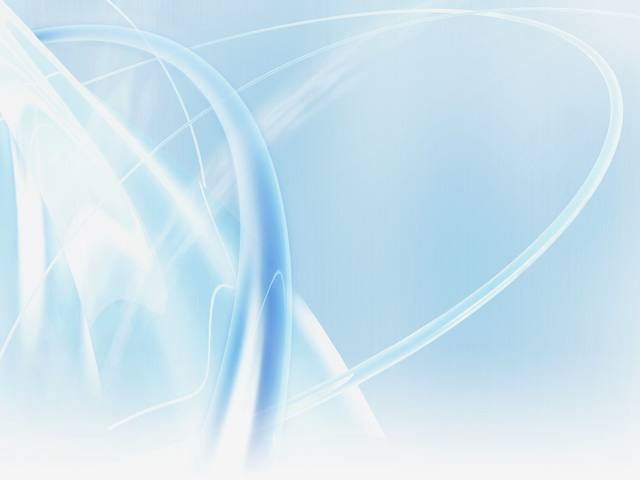 Станция «Конечная»
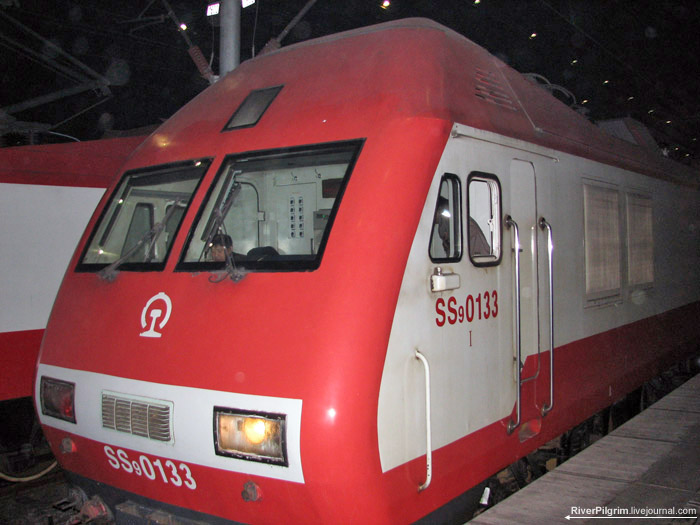 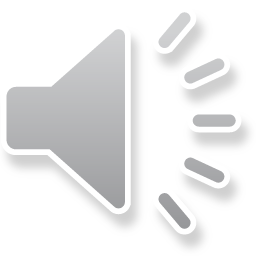 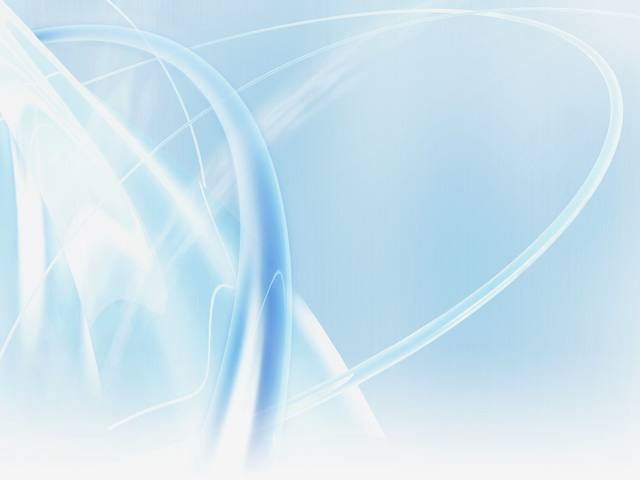 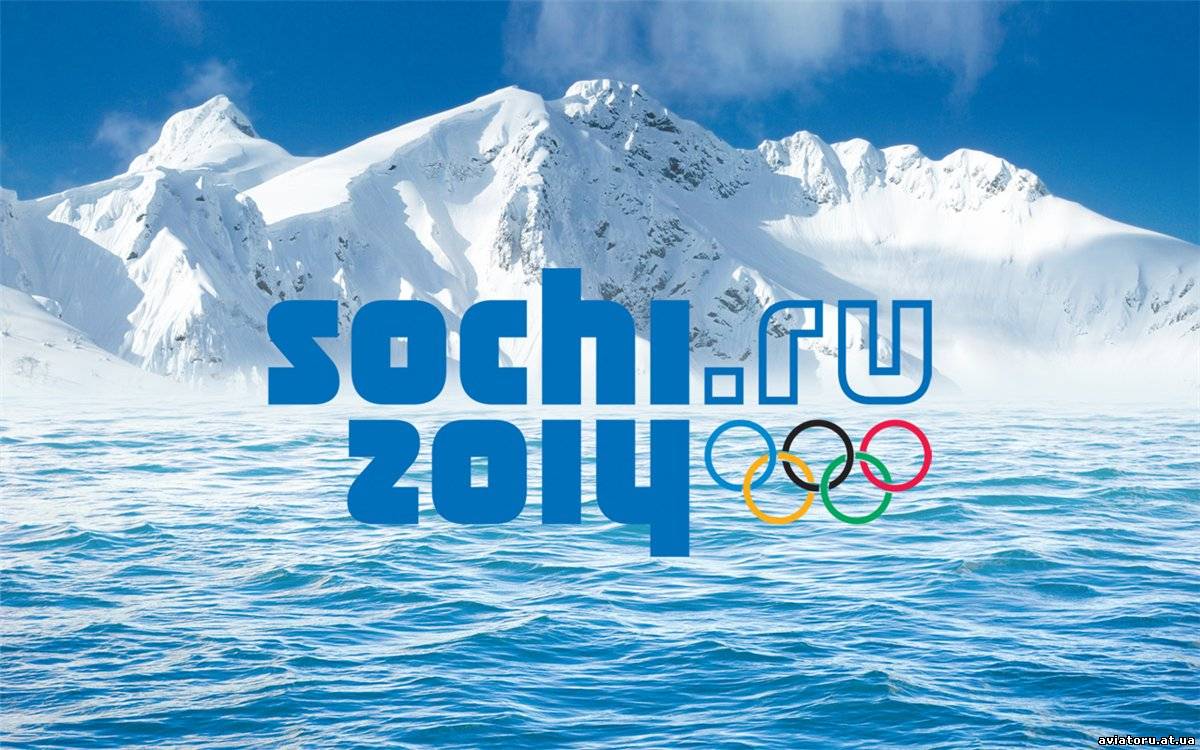 конэрс
Молодцы!!!
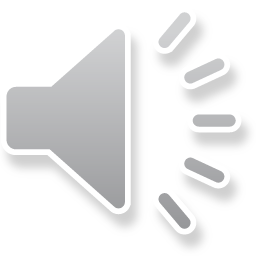